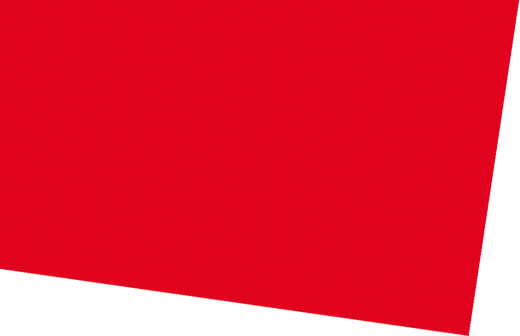 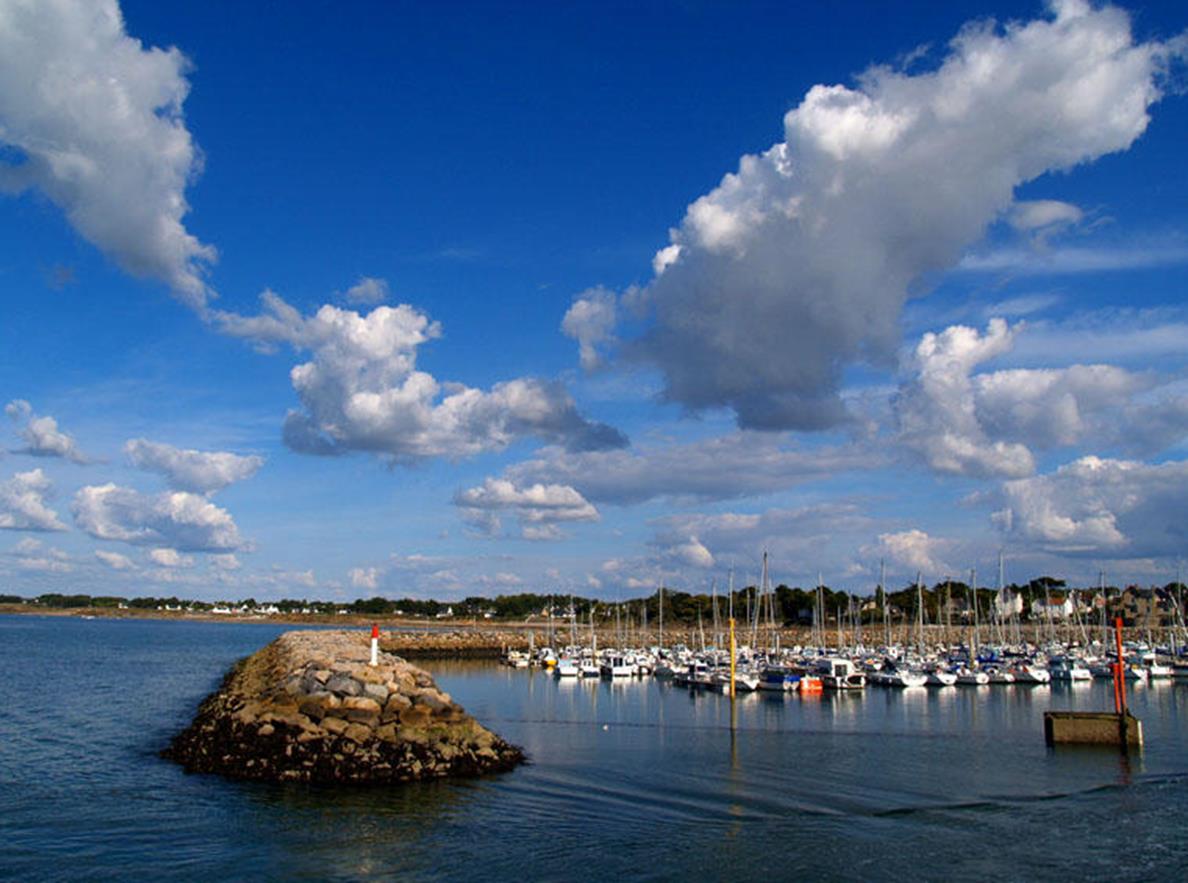 Journées DEL de PIRIAC SUR MER19, 20 et 21 novembre 2014
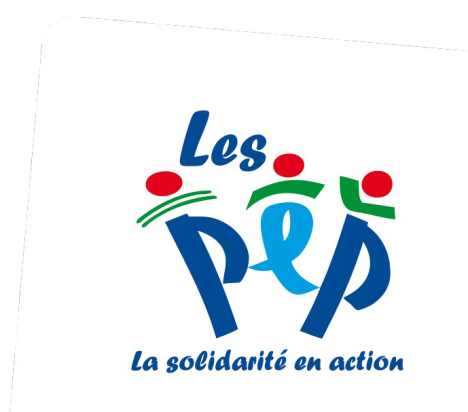 Favoriser l’inclusionen séjours de vacances et ALSH, exemple d’un pôle ressource
Atelier de formation
du jeudi 20 novembre de 9h à 11h30
Déroulement
Accueil
Adaptations de services de droit communs Jean LAMBRET
Le Pôle Ressources Handicap PEP 50      Violette MORIN
Echanges entre participants
Restitution des échanges et débat
L'organisation collective des services de droit communs
Colos, ALSH, périscolaires…
L’organisation égalitaire
Donne la même place à chacun 
élimine ce qui dérange
exclue ceux qui dérangent
Peut-elle s'adapter à chacun?
Les enfants en difficulté ?
Les enfants perturbateurs?
Les enfants malades?
L'organisation collective des services de droit communs
Le règlement de services
Accueille tous les enfants et vise l’épanouissement
Sollicite la complicité des parents pour l’atteindre
Informe des sanctions et soutiens existants:
Projet d’Adaptation Individualisé
Parcours éducatifs  (PRE, veille éducative…)
Graduation des sanctions 
Informations préoccupantes
L'organisation collective des services de droit communs
Les Droits des Enfants
« Egal accès des enfants à la cantine" Défenseur des Droits
Afficher des règles qui permet des sanctions graduées,
Organiser la parole de l'enfant pour améliorer les services
Institution de rituels pour une organisation  « inclusive » 
Chacun se sent reconnu dans le groupe avec ses différences.
Les enfants identifient mieux leurs propres besoins
Développer ses différences, c’est s’affirmer, cultiver sa personnalité et mieux accepter celles des autres
Principe d'équité contre l’uniformité de l'égalité
Des ressources pour accueillir des enfants atteints de handicap
Pole Ressources Handicap PEP 50, Violette MORIN, Responsable
http://www.polehandicap50.fr/
Les Cahiers du PEdT http://www.cdg50.fr/files/fck/files/juridique/thematique/CAHIER%20DU%20PEDT%20-%20HANDICAP%20-%20A4%20-%20V4.pdf
JPA 40 Julien Fernandez, chargé de Mission
http://www.jpa40.fr/JPA-La-Jeunesse-au-Plein-Air/Loisirs-et-Handicap/Malles-pedagogiques-handicap
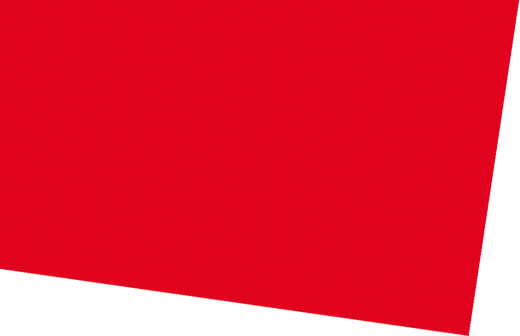 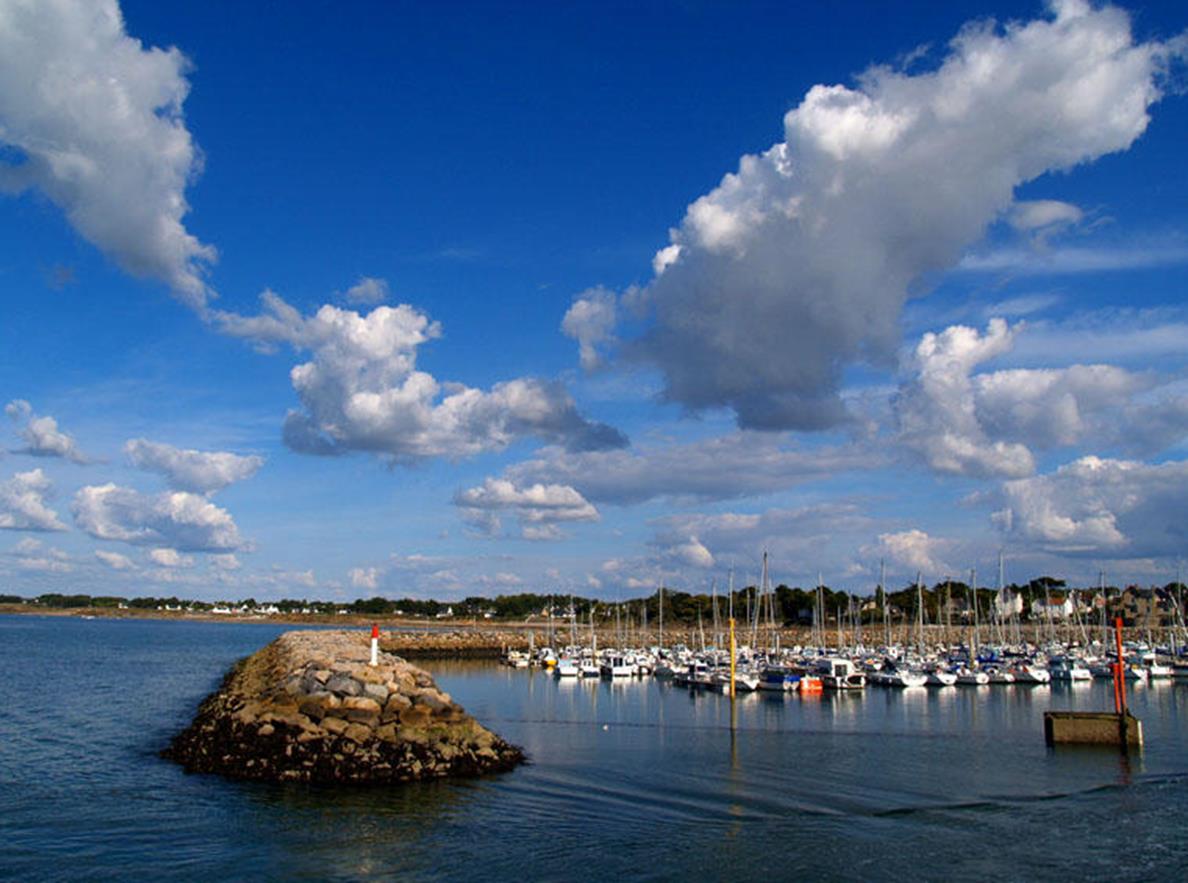 Journées DEL de PIRIAC SUR MER19, 20 et 21 novembre 2014
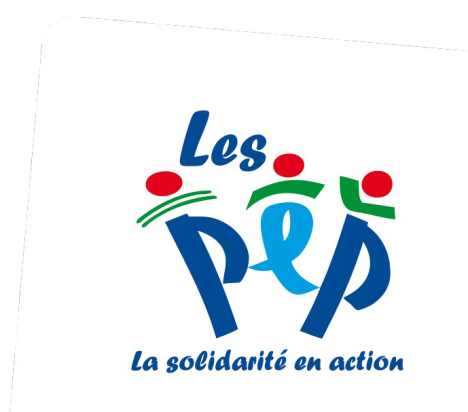